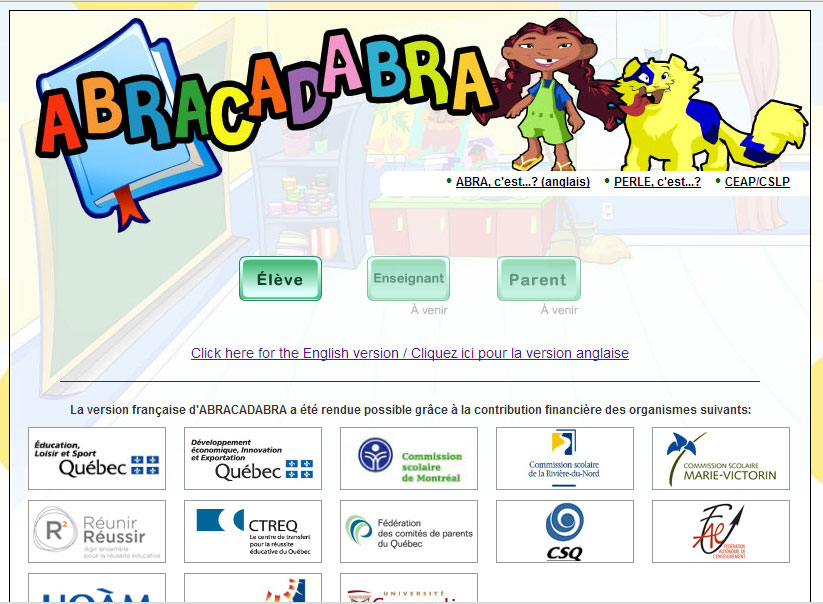 Colloque de cœur et de tête
21 octobre 2016
Dany Laflamme et Marjolaine Couture
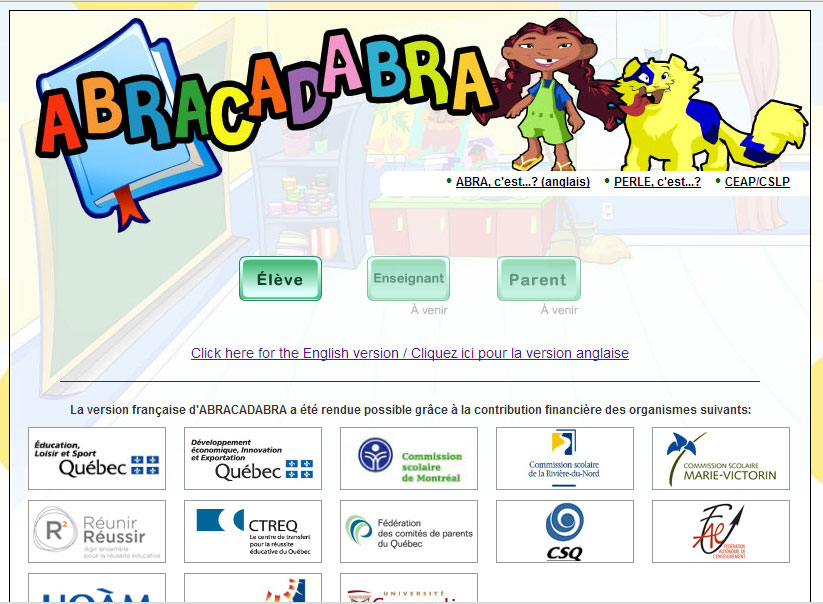 Ressource en ligne gratuite visant à soutenir la réussite des premiers apprentissages de la lecture pour les jeunes enfants à l’aide de différentes activités amusantes.
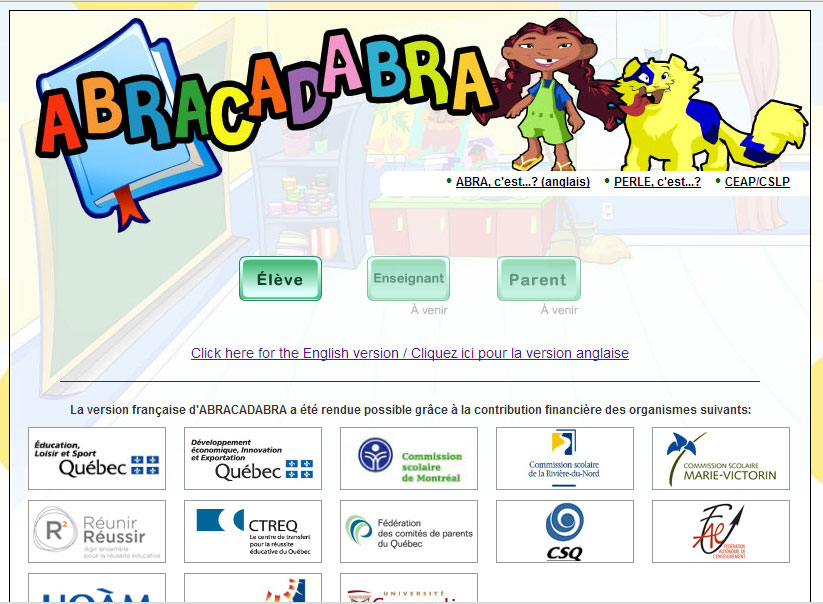 Clientèle ciblée
Élèves de la maternelle 5 ans à la 2e année du primaire
Leurs enseignants
Leurs parents
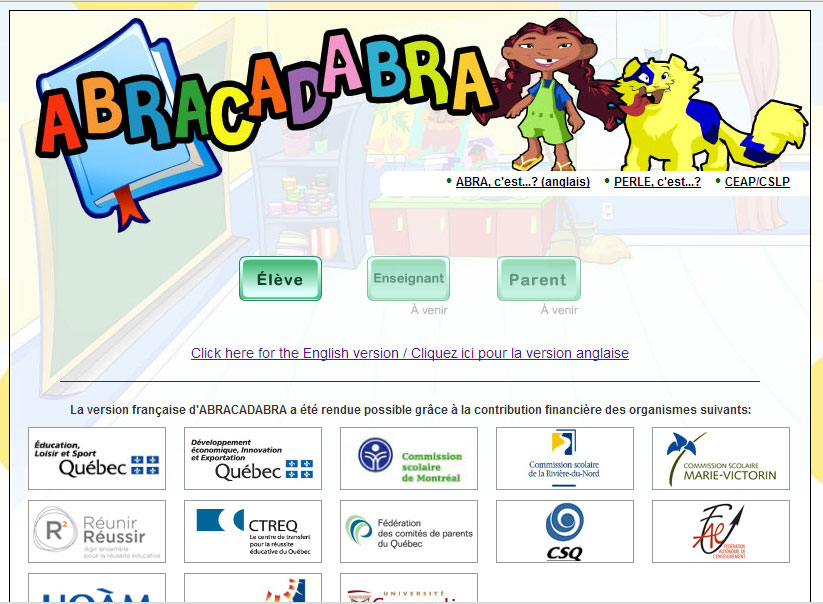 ABRACADABRA ne remplace pas l’enseignement, c’est une belle ressource complémentaire pour l’apprentissage de la lecture et l’écriture.
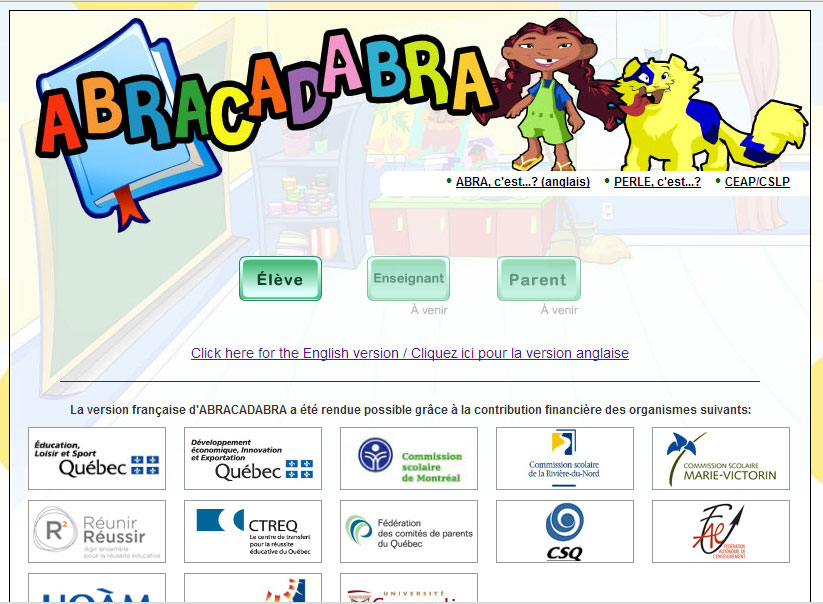 La zone Enseignant

http://grover.concordia.ca/resources/abra
/teacher/fr/
La zone Élève

http://petitabra.concordia.ca/
La zone Parent

http://petitabra.concordia.ca/
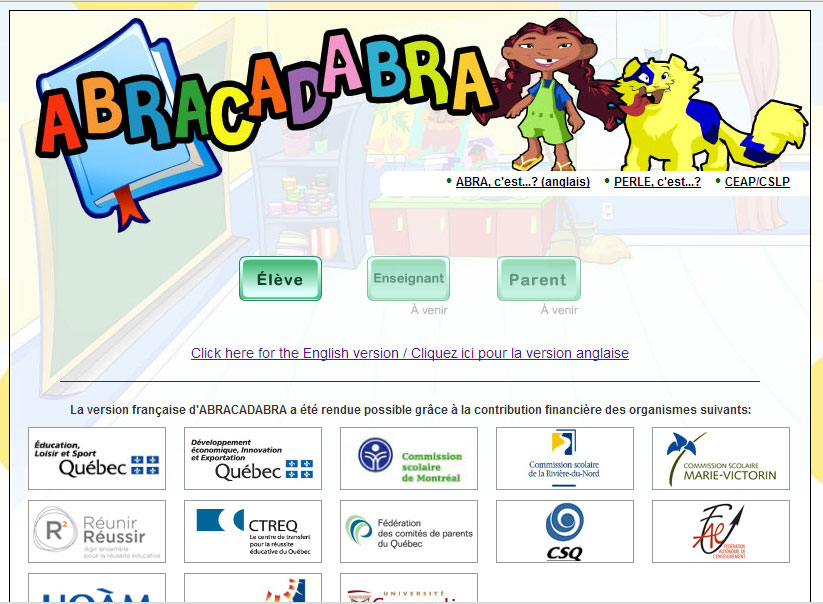 Activité brise-glace
Zone Élève
Je joue avec les sons et les lettres / 
 Capsules de sons avec l’image
http://petitabra.concordia.ca/ 
Syllabes orales et syllabes écrites (quoi? Pourquoi? Comment?)
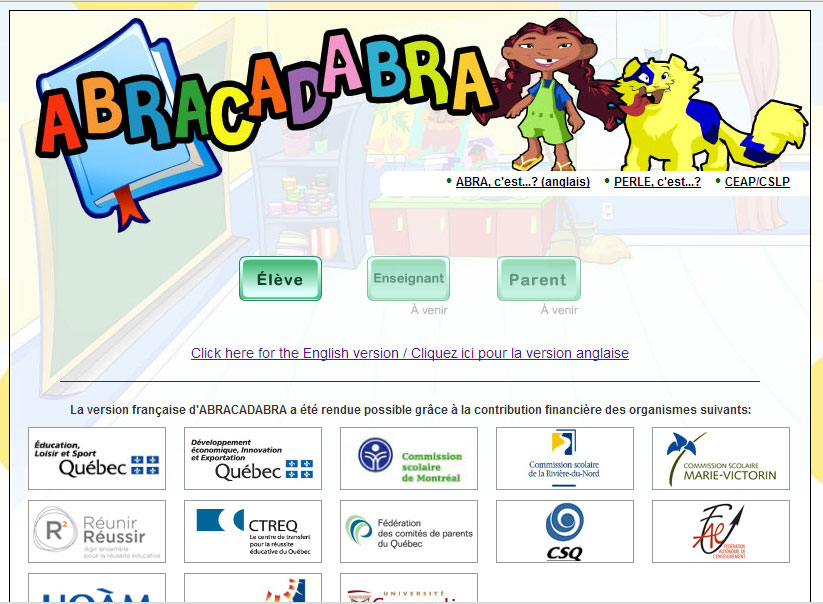 La zone Enseignant
http://grover.concordia.ca/resources/abra/teacher/fr/
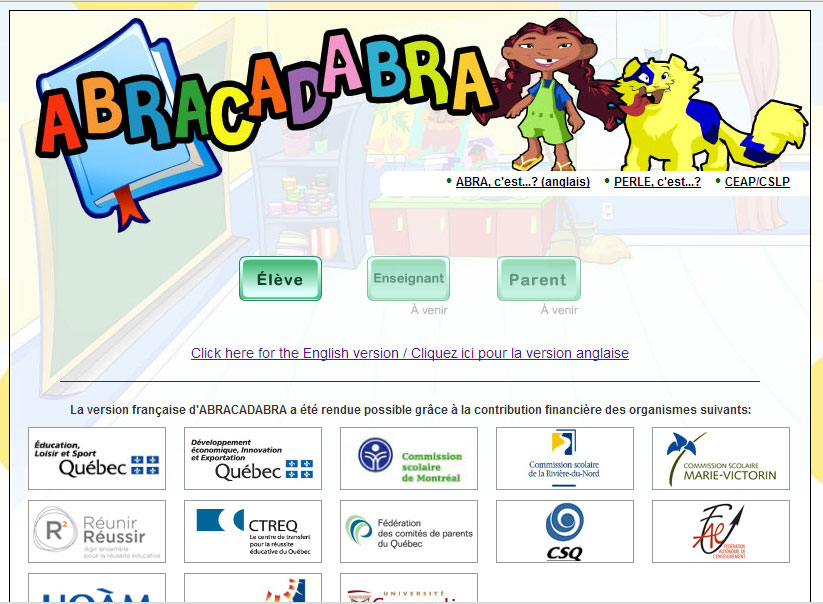 Le guide pédagogique comprend :

Les principes directeurs d’ABRACADABRA 
Les habiletés ciblées 
Le contenu de la ressource en ligne ABRACADABRA
Des activités supplémentaires : en développement
Des interventions visant à soutenir les élèves: en développement
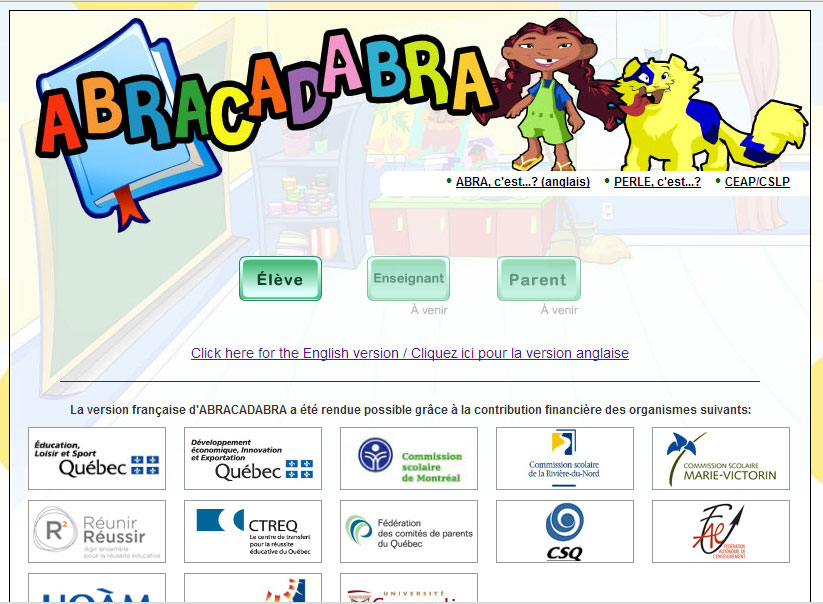 Les principes directeurs d’ABRACADABRA
 Prendre en considération les particularités de la langue française
 Privilégier une approche équilibrée: enseignement explicite centré sur le sens dans un contexte le plus authentique possible
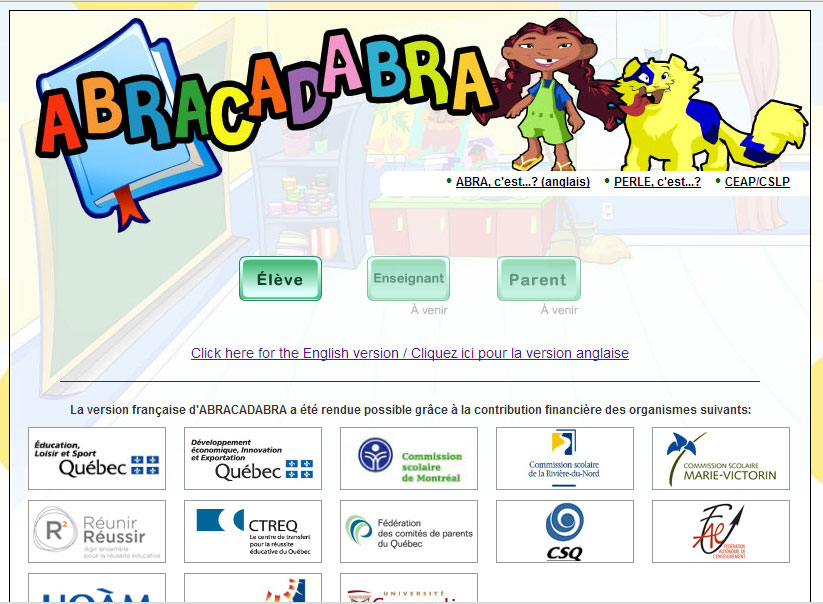 Les habiletés ciblés
(Quoi? Pourquoi? Basé sur les recherches… Comment?)
1. La conscience phonémiques (sons ) et la compréhension du principe alphabétique (lien entres les sons et les lettres)

2. L’identification des mots écrits: lecture (décodage, reconnaissance instantanée)

3. La production des mots écrits: écriture( associer les phonèmes (sons) à ses graphèmes (lettres)

4. La fluidité (varie selon l’évolution du lecteur: identification des mots isolés, 
    fluidité en lecture de texte)

5. La compréhension (Représentation de sens, touche le langage et l’identification de
    mots à l’écrit
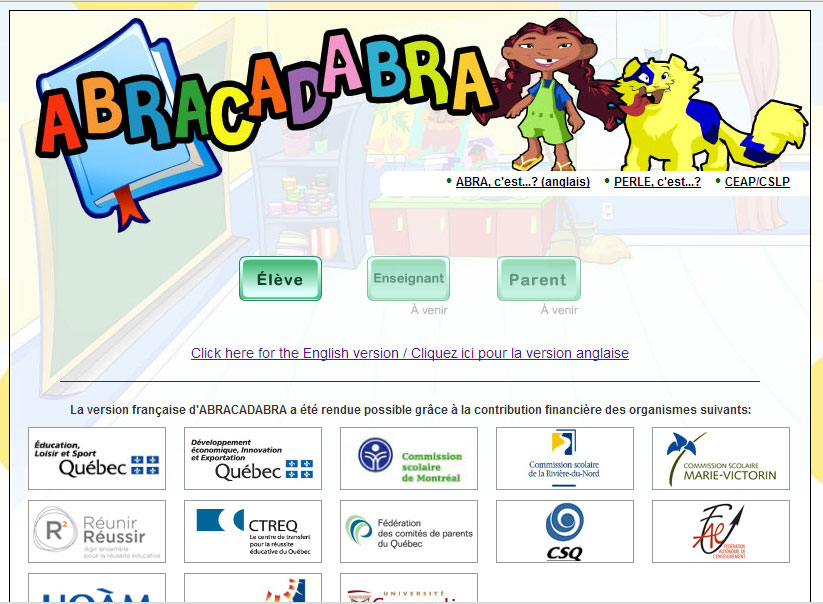 Le contenu de la ressource en ligne d’ABRACADABRA

Les catégories de livres

Les catégories d’activités
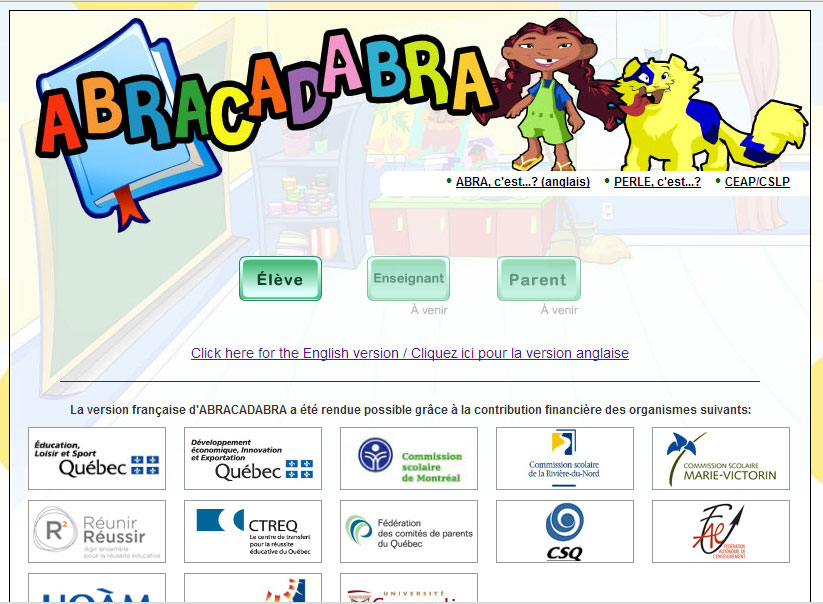 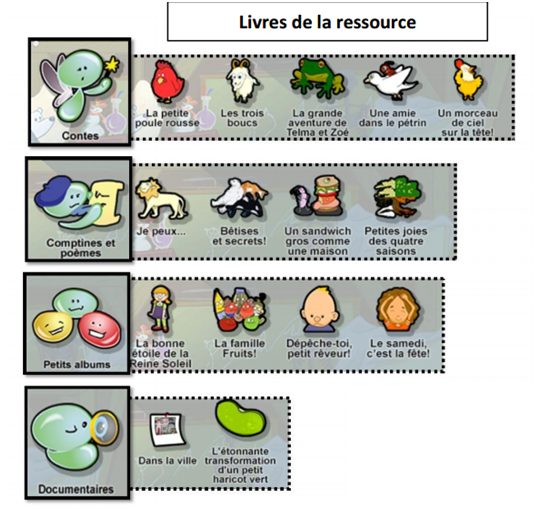 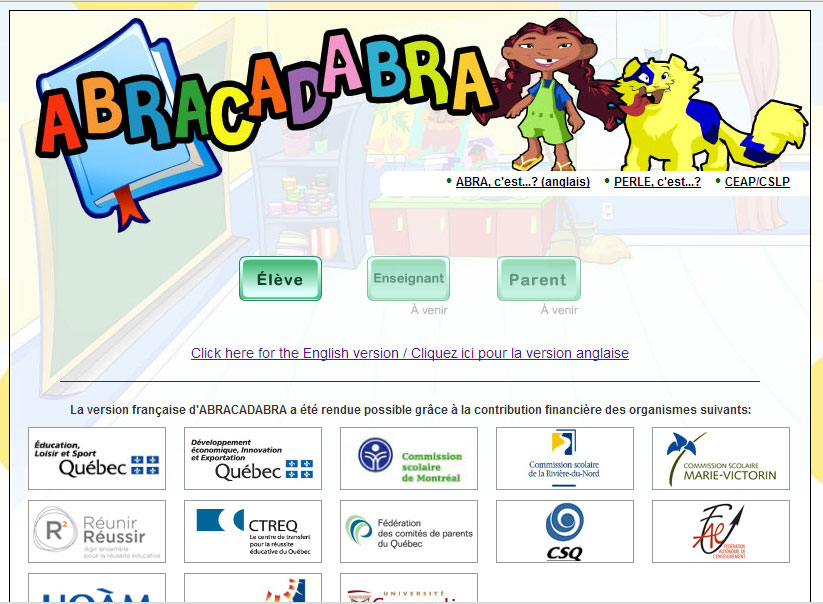 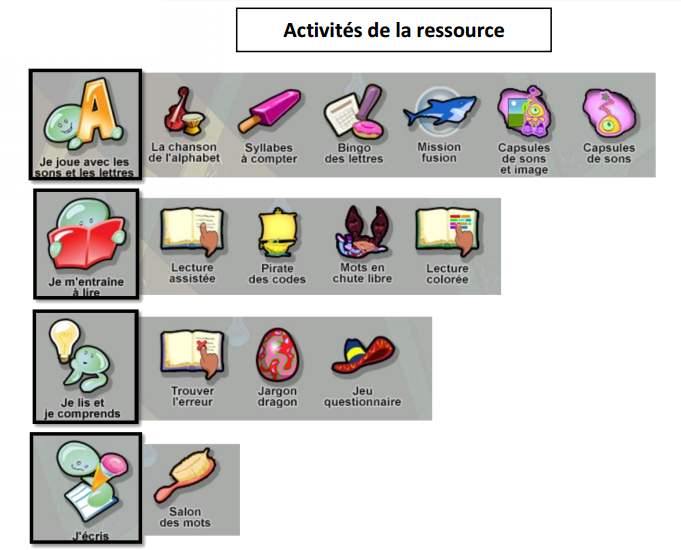 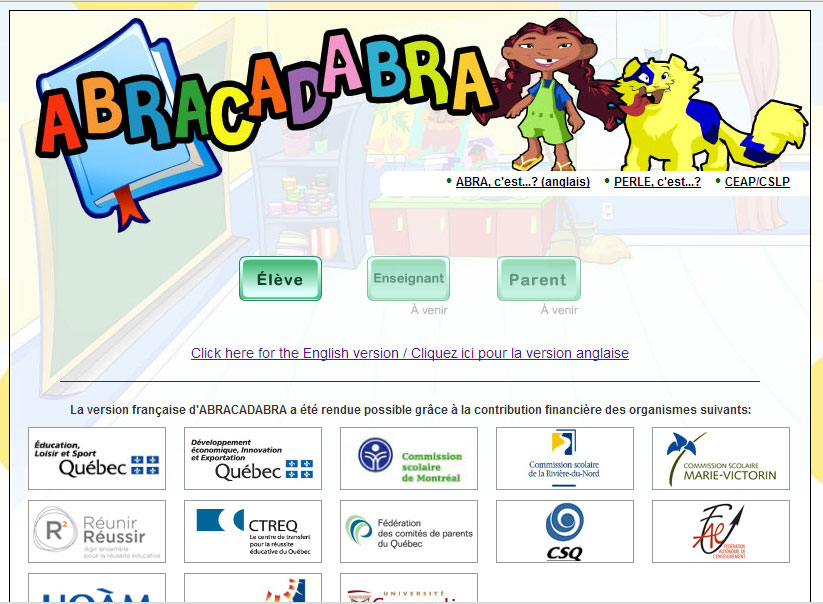 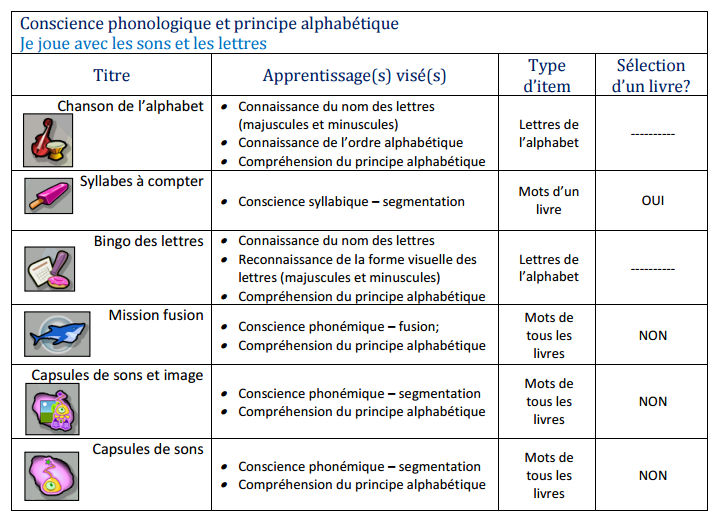 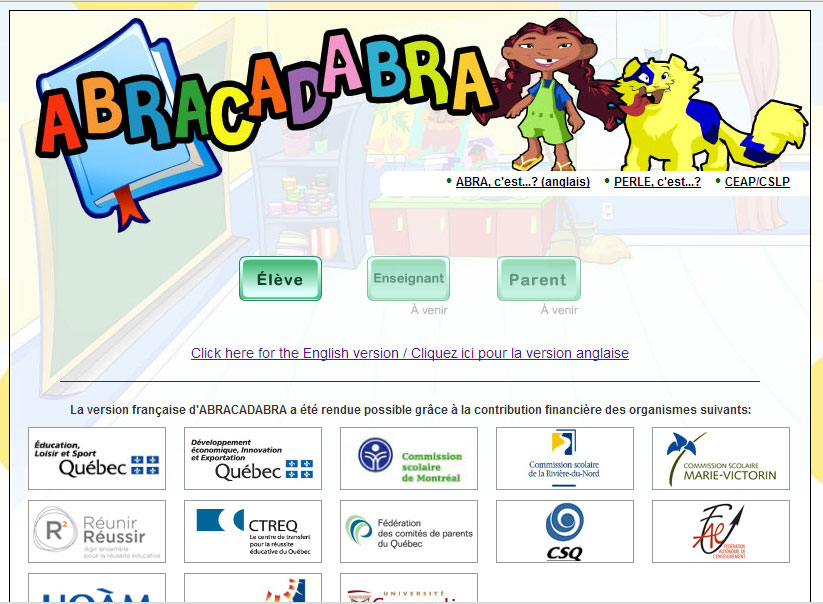 Le guide pédagogique de la zone enseignant permet…

 D’avoir un accès facile et rapide à un ensemble d’informations didactiques et 
      pédagogiques sur la lecture et l’écriture
 De faire des choix éclairés quant aux livres et aux activités à suggérer à leurs élèves
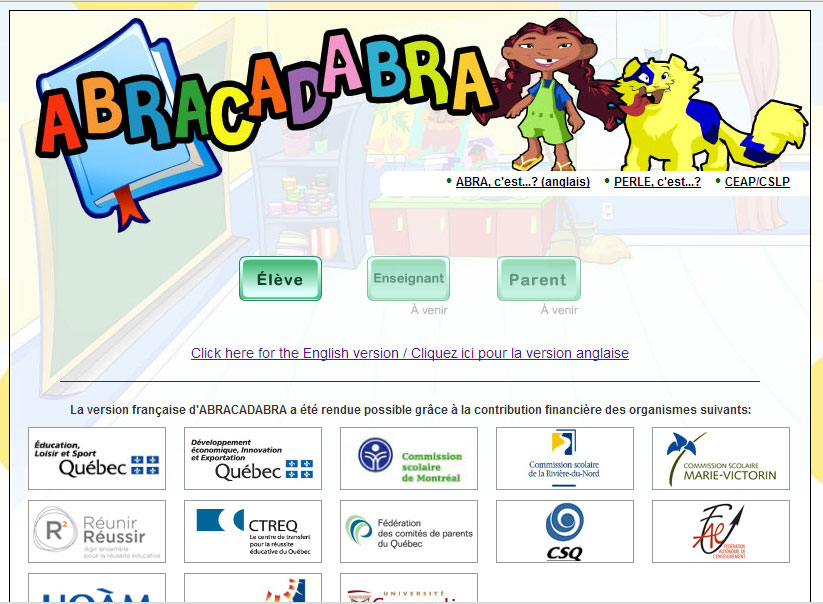 La zone Parent
http://petitabra.concordia.ca/
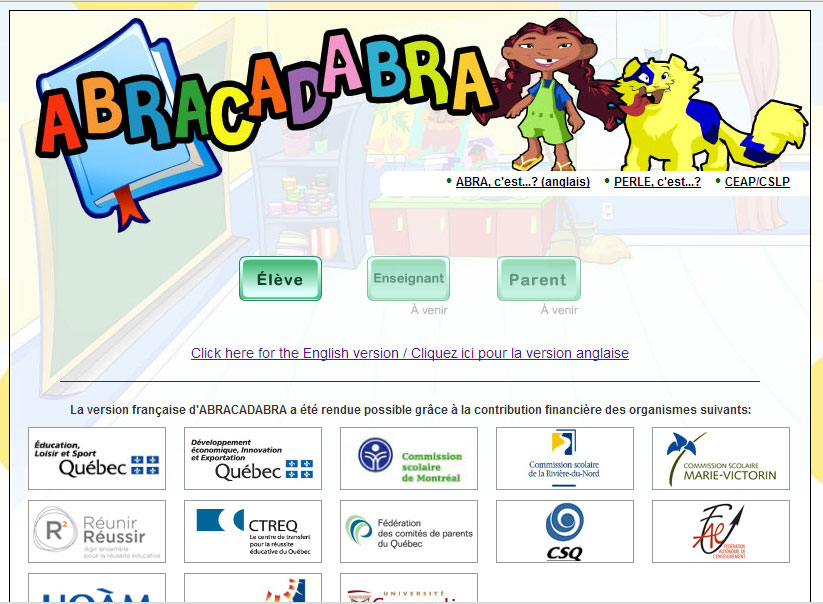 Intéressant…
Le parent n’a pas à avoir des connaissances au niveau de la lecture, car…
L’audio est présente pour les informations.

L’élève peut demander de l’aide à un personnage au besoin

En cas d’erreur, un personnage se manifeste auprès de l’élève.

 Une démonstration animée est présentée pour chaque activité, illustrant à l’enfant comment elle se réalise en lui donnant la chance de jouer de façon autonome.

Des capsules vidéos sont présentées 
     -conseils affectifs (10 conseils par degré en lien avec différents  
      comportements)
     -Trucs pédagogiques (pour en savoir plus…)
     -Autres suggestions d’activités pour la maison
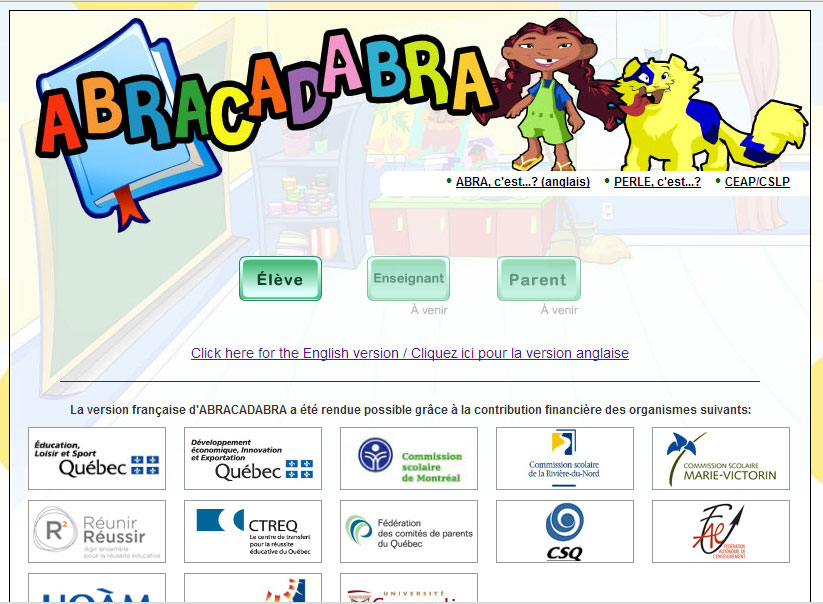 Merci de votre présence, en espérant que cette ressource numérique gratuite et amusante vous soit utile et agréable! 


Dany Laflamme
Marjolaine Morin